RED Bull GLOBALISATION
Annick and Madelief
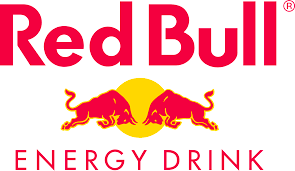 Red bull, is a multinational company which has been around since 1987. 
 It has only been around for 40 years but has a global market image through their involvement in sports and their energy drinks. 
 Known in LIC and HIC countries for different reasons: 
    Energy drink
    Involvement in sport 
    Sponsorships
Introduction
HEALTHY vs. Unhealthy
[Speaker Notes: The drink contains 80mg of caffeine, which takes 50 minutes to fully enter your bloodstream. Once you feel energized the caffeine starts to wear off and your liver attempts to level out the sugar and caffeine.]
SPort
sponsorships
Red bull sponsors a range of different sports and activities ranging from extreme sports such as skiing and snowboarding to sponsoring a paper airplane competition.

Professional chess player Hikaru Nakamura.
Super Smash Bros player William Hjelte.
Street fighter players Daigo Umehara, Masato Takahashi, Darryl Lewis and Olivier Hay.
These unusual sport sponsorships help expand their global brand by imbedding it in almost every sport documented by the media. The different sports can also help appeal to all age groups to have the drink be consumed by masses of people and not be focused on one age group.
OTHER BRANCHES
[Speaker Notes: They are expanding their global brand through different things such as music and sports.]
HOW THIS AFFECTS LIC